Supporting student learning on Cornwall campuses
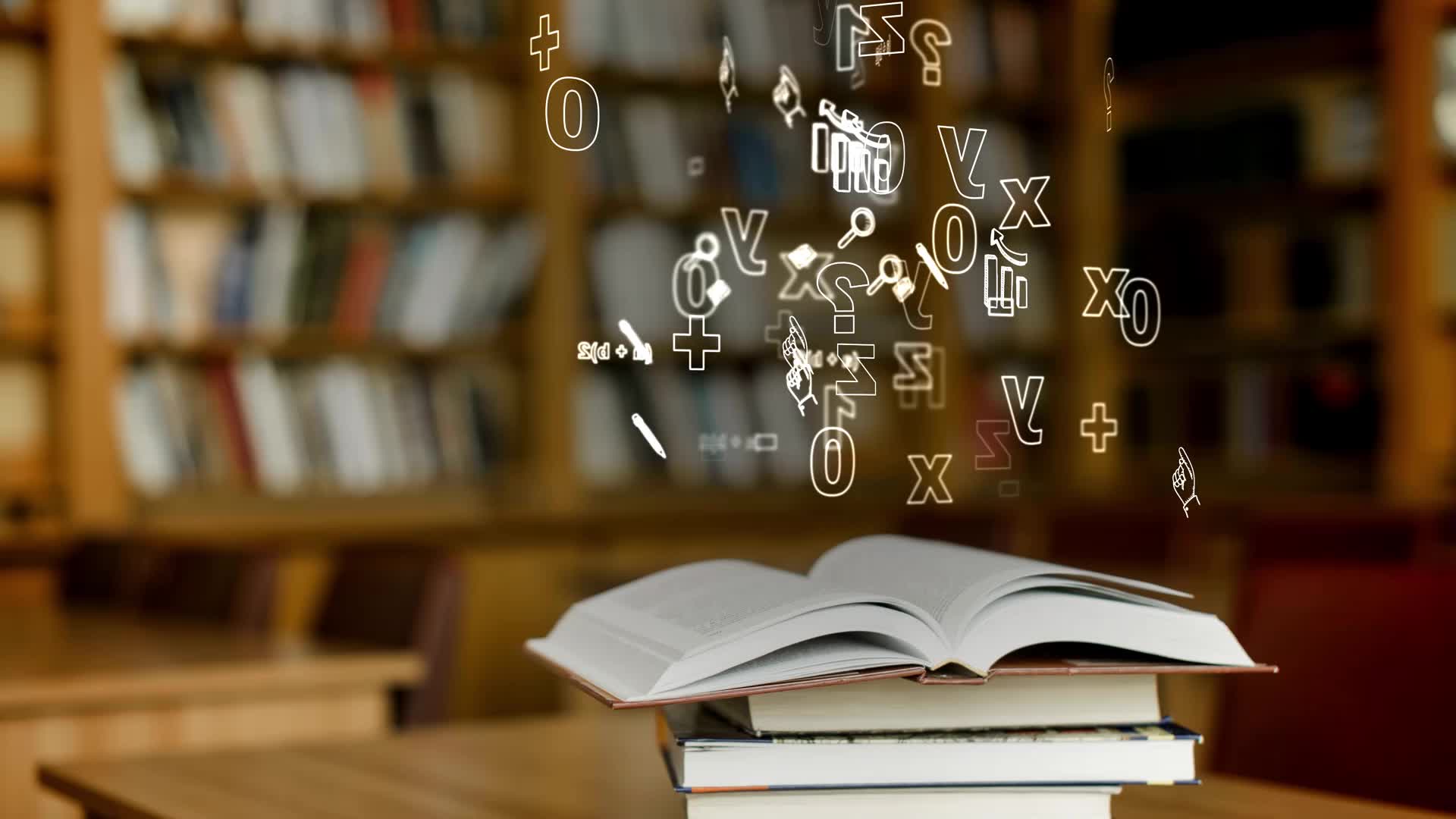 Could you use some study guides, tips, hacks and impartial advice on getting the most from your study time?
Study Zone Digital – excellent online study guides from University of Exeter (needs log-in)
Study Skills catch-up – online sessions advertised in the Library and on Study Hub
Write Time -   informal online writing group every Wednesday and Thursday
Book a 1-to-1  - for individual advice online or in-person